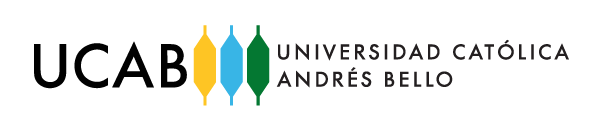 Capítulo II
Marco Referencial
Prof. Belkis Camacaro
1
Marco Referencial
Historia de la Organización

En este punto se debe colocar un reseña histórica de la organización sobre la cual se basa el TFC, o la organización que elabora el producto o servicio sobre el cual estamos haciendo la investigación.
2
Marco Referencial
2. Misión
Es la razón de ser de la empresa
3. Visión
Es lo que aspira a convertirse la empresa en un determinado horizonte temporal
Marco Referencial
Valores
Son aquellos aspectos que las empresas comparten como ideales y deseables que por lo general se encuentran declarados.
Marco Referencial
Productos y Servicios
Se refiere a la gama o variedad de productos y servicios ofertados por la empresa que elabora el producto objeto del TFC